Assessment Design and  Academic Integrity
Using the Former to Optimise the Latter in 
Uninvigilated Online Tests and Exams
AP Jason M Stephens
Faculty of Education and Social Work
Academic Integrity Advisor
6 September 2021
CANVAS Monthly Meeting
Agenda
Introduction
Welcome, Thank you, and Disclaimer
Two Suppositions (related to academic integrity)
Cheating is “natural” and assessment security “imperfect”
Three Goals (for assessment design)
Promote integrity, reduce opportunity, detect misconduct
Conclusion and Discussion
My closing thoughts and your questions/comments/concerns!
[Speaker Notes: Disclaimer = expertise understanding why students cheat and how we might cultivate AI – particularly from the perspective of social-moral development
	I’m not an expert in assessment or assessment design, and prob didn’t think anymore about much like the rest of my colleague]
Two Suppositions 
related to academic integrity
Cheating is “natural” and 
assessment security “imperfect”
Four Suppositions about Cheating
It’s natural and
a product of evolution; a genetic predisposition
normal, but
typical across species and part of human development
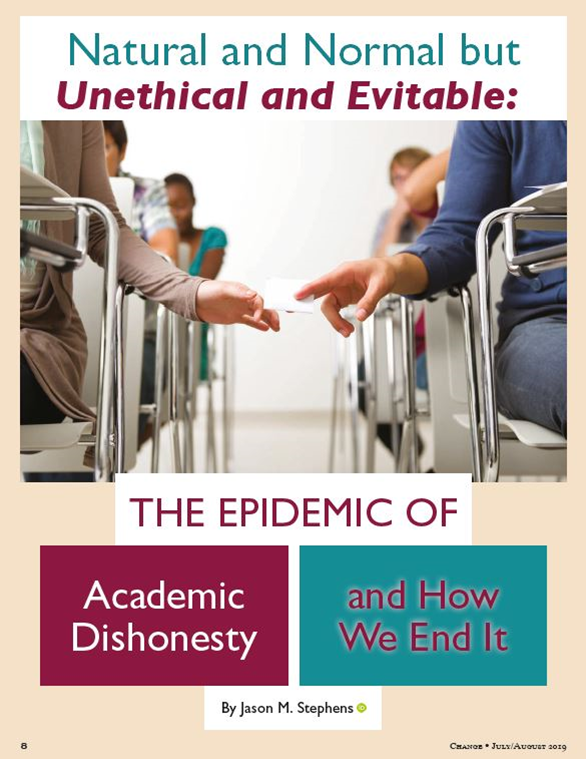 unethical and
it’s deceitful, dishonest and unfair
evitable
education, culture and context matter: B=f (P, E)
Stephens, J. M. (2019). Natural and normal but unethical and evitable: The epidemic of academic dishonesty and how we end it. Change: The Magazine of Higher Learning, 51(4), 8-17. https://doi.org/10.1080/00091383.2019.1618140
Our Dual Natures
We are all genetic chimeras, at once saints and sinners, champions of the truth and hypocrites — not because humanity has failed to reach some foreordained religious or ideological ideal, but because of the way our species originated across millions of years of biological evolution.
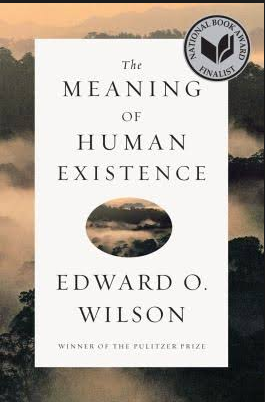 - E.O. Wilson
Seed to Tree: A Metaphor with a Moral
Liberty
Authority
Oppression
Subversion
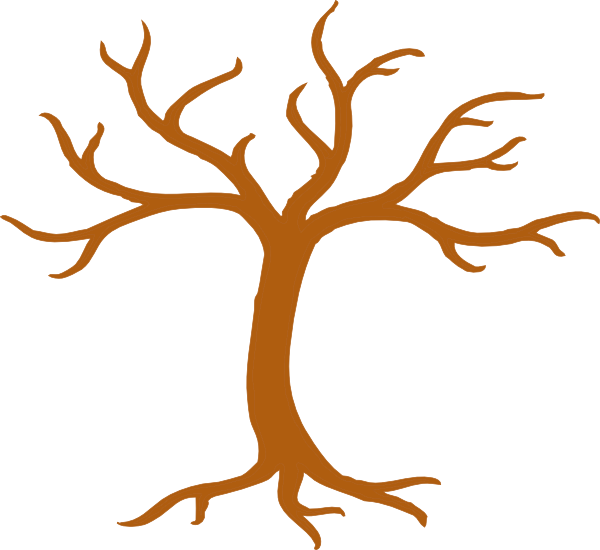 Loyalty
Fairness
Cheating
Betrayal
Sanctity
Care
Harm
Degradation
Misrepresent and Beguile
Regulate and Restrain
Deception
Morality
Individual Survival and Reproductive Success
Social Success and Group Survival
Academic Misconduct Around the World
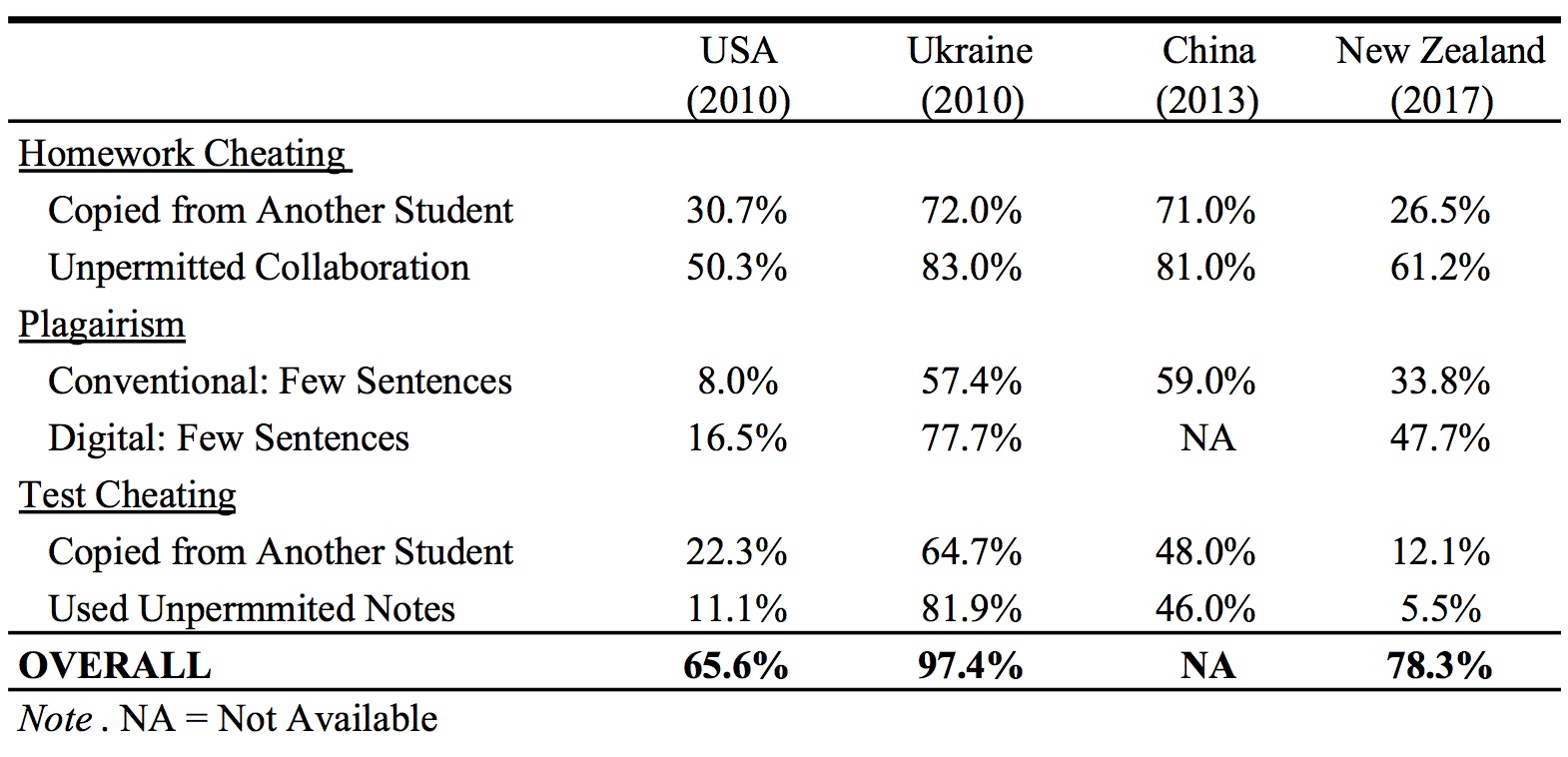 Ma, Y., McCabe, D., & Liu, R. (2013). Students’ Academic Cheating in Chinese Universities: Prevalence, Influencing Factors, and Proposed Action. Journal of Academic Ethics, 11(3), 169-184. https://doi:10.1007/s10805-013-9186-7
Stephens, J. M., Romakin, V., & Yukhymenko, M. (2010). Academic motivation and misconduct in two cultures: A comparative analysis of U.S. and Ukrainian undergraduates. International Journal of Educational Integrity, 6(1), 47-60. https://doi.org/10.21913/IJEI.v6i1.674
Stephens, J. M., Watson, P.W.StJ., Alansari, M. R., *Lee, G., & *Turnbull, S. (2021). Can online academic integrity instruction affect university students’ perceptions of and engagement in academic dishonesty: Results from a natural experiment in New Zealand. Frontiers in Psychology, 12(366). https://doi.org/10.3389/fpsyg.2021.569133
Assessment Security as “Imperfect”
Perfection as Infeasible
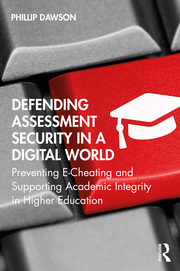 Like cyber-security or airport security, assessment security involves….
Tradeoffs
Security vs. individual privacy, learner experience, test validity, etc.
Phillip Dawson, Prof at Deakin University and Associate Director of the Centre for Research in Assessment and Digital Learning (CRADLE) in Melbourne
Security through Obscurity
Employing un(lesser)known systems
Learn more….
https://www.turnitin.com/regions/apac/integrity-matters/tackling-e-cheating-and-assessment-security-with-phillip-dawson
Three Goals
for assessment design
Promote integrity (before assessments) 
Reduce opportunity (during assessments) 
Detect misconduct (after assessment)
Promoting Academic Integrity 
in Your Courses
On CANVAS and in Class
https://www.auckland.ac.nz/en/staff/learning-and-teaching/academic-integrity/promoting-academic-integrity.html
Academic Integrity Checklist for Course Design
 
Before the course starts: 
 Ensure all teaching staff are familiar with University policy/regulations around academic integrity and their responsibility to promote good practice and prevent academic misconduct. 

Canvas course pages: 
Include links to the University’s Academic Integrity page and Student Academic Conduct Statute in your Canvas course. 
Remind students that they need to complete the Academic Integrity course, and why it is important. Link to it in Canvas for students to review the content. 
Provide a clear message on where students can get academic support (e.g., Piazza, office hours, tutorials and support websites, such as Learning Essentials) and how often you will check and respond to student queries.
Assessment: 
Include the Academic honesty declaration in your assessments. 
Make sure assessments are designed to minimise the opportunities for academic dishonesty, e.g. authentic tasks, randomised questions. 
Provide rubrics or grading criteria for assessments. 
Consider group assessments, with individual components. Ensure that you discuss with students the process and challenges of group work. 
Use plagiarism detection software (e.g., Turnitin).
Academic integrity checklist for course design
In class: 
Introduce academic integrity in your first lecture, discuss the importance of it with your students throughout the course. 
Discuss the different types of academic misconduct with students and provide examples. E.g., some students struggle to see the difference between legitimate collaboration and inappropriate collusion – especially in group work settings. 
Explain the grounds for applying for extensions or aegrotat/compassionate considerations to your students. 

After the course ends: 
 Ensure any issues related to academic integrity are discussed and commented on in the end-of-course review.
Incorporate Academic Integrity Declaration
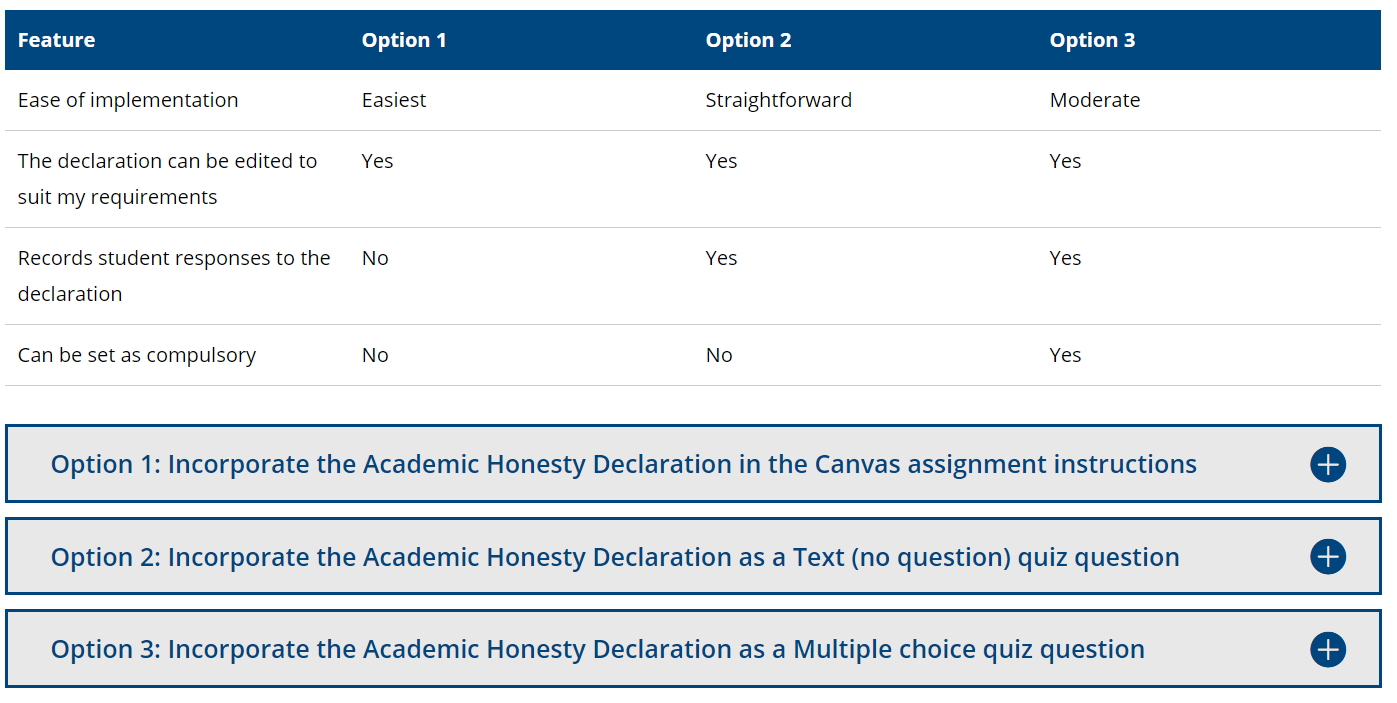 Incorporate academic integrity declaration
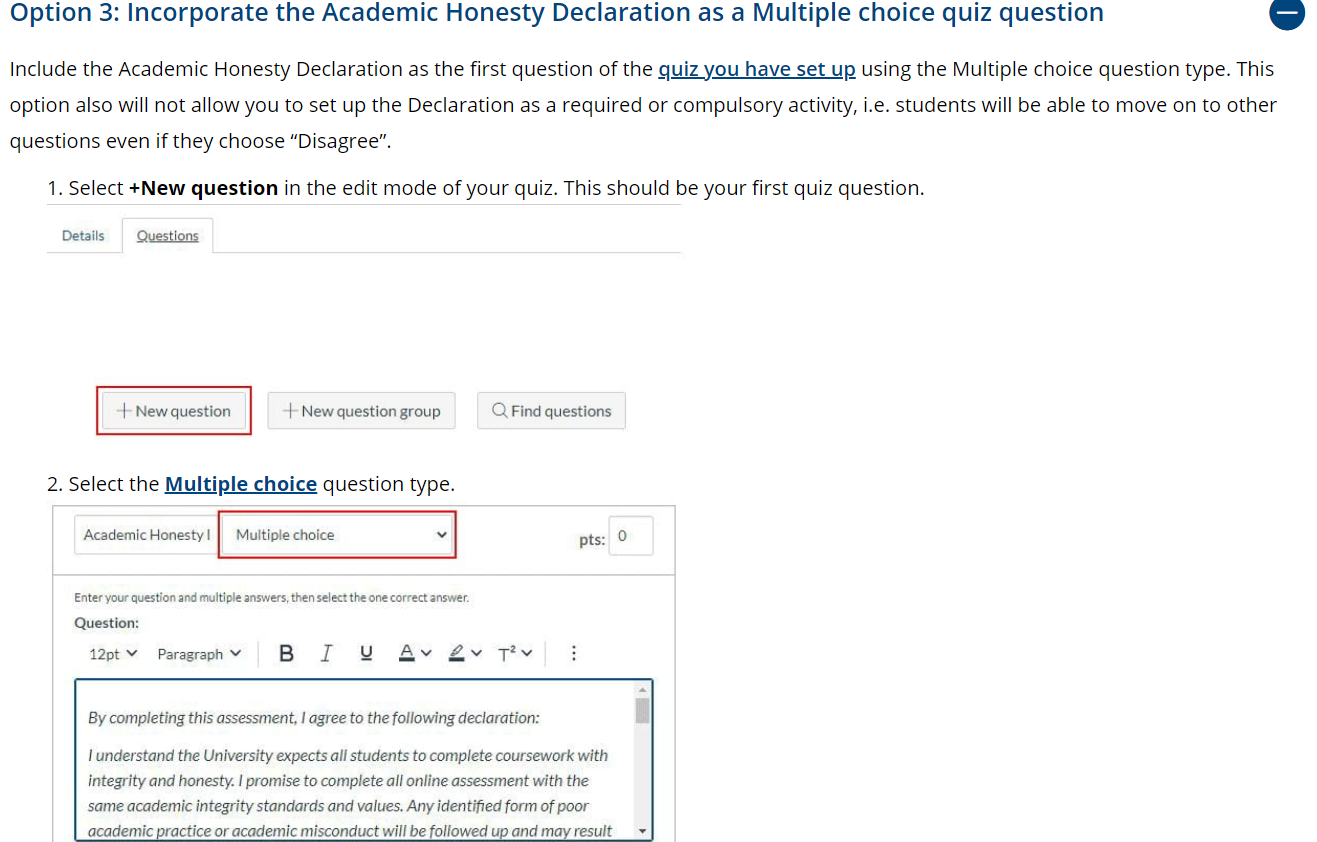 Nudge Theory
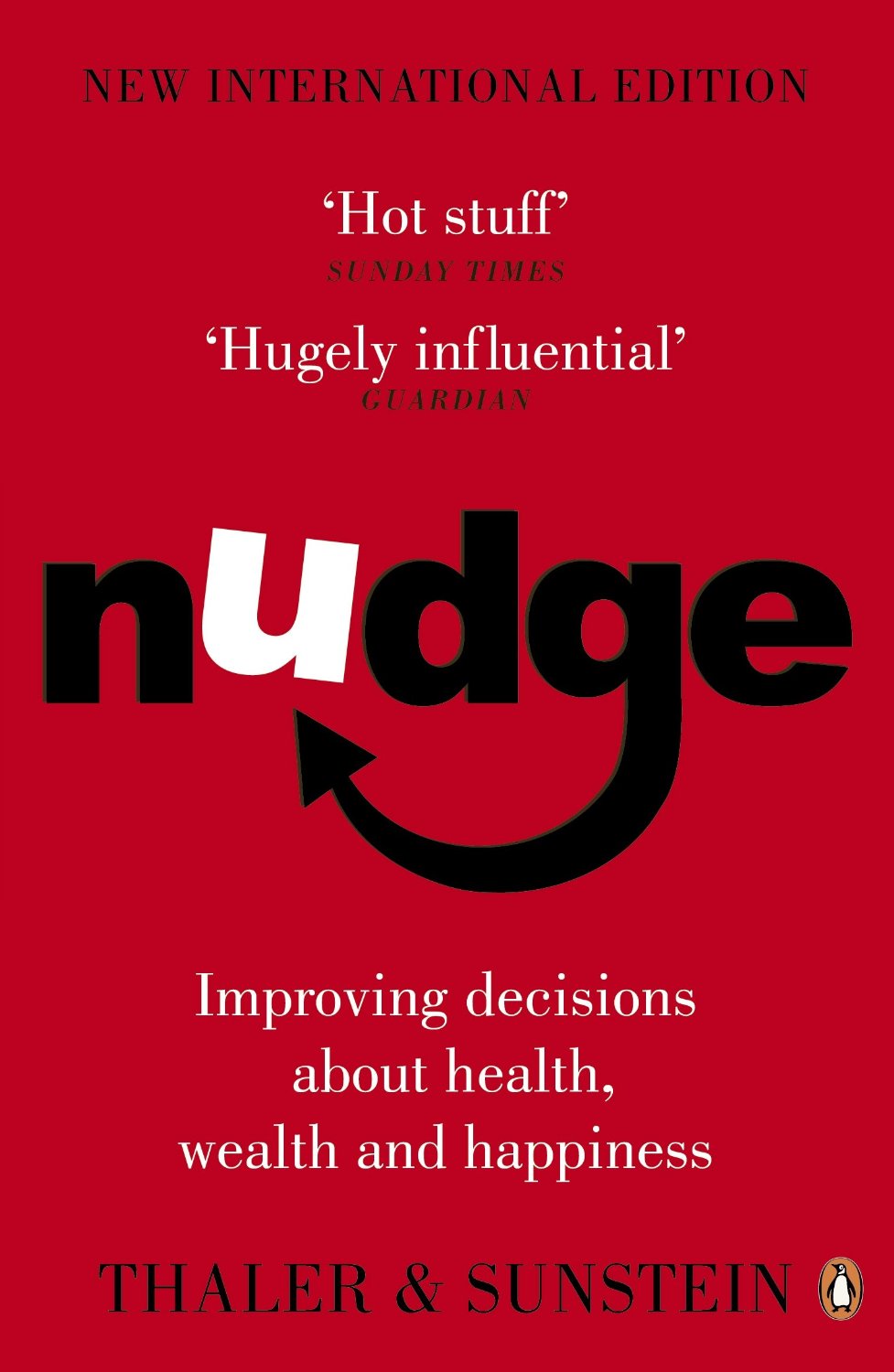 What is a Nudge?
Nudges are small changes in the environment that are easy and inexpensive to implement.
Change the Default Options
The default option that an individual receives automatically if they do nothing.
Thaler and Sunstein (2008). Penguin Books.
Make it Salient
When an individual's attention is drawn to a particular option, that option will become more prominent for the individual, and he or she will be more likely to choose that option.
Solicit Commitment 
Students are less likely to cheat when they have been asked to sign/agree with (or even just read!) a statement/declaration of personal commitment concerning academic integrity
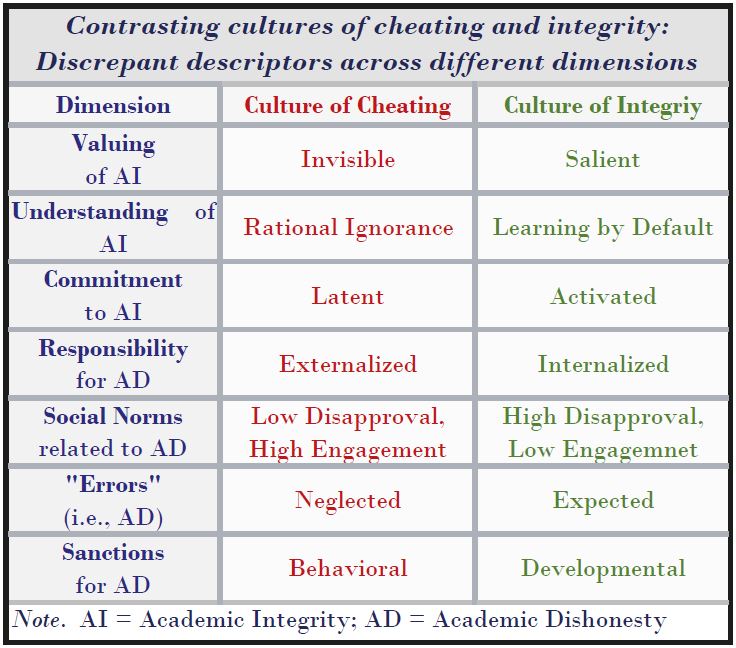 Stephens, J. M. (2019). Natural and normal but unethical and evitable: The epidemic of academic dishonesty and how we end it. Change: The Magazine of Higher Learning, 51(4), 8-17. https://doi.org/10.1080/00091383.2019.1618140
Creating Cultures of Integrity: A three-level model of intervention
Individual Remediation
Immediate and consistent responses to academic dishonesty; Ethical and effective procedures for adjudicating contested cases of misconduct; “Developmental” sanctioning aimed at strengthening understanding of and commitment to AI.
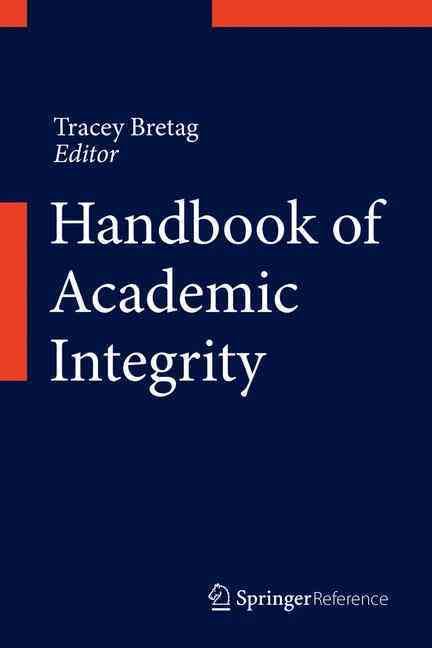 Students
Classroom Prevention
Classroom-based, subject area-specific discussions about the import of integrity and what constitutes dishonesty; Fair and caring instruction and assessment; Real-time, in situ reminders of AI.
Students 
and 
Teachers
School-wide Education
First Year Orientation Program, Student Assemblies, Student Handbook, Honor Code Reading and Signing Ceremony; School Culture that Promotes Academic Engagement and Honesty.
Students, Teachers, Administrator, and Parents
Stephens, J. M. (2016). Creating cultures of integrity: A multi-level intervention model for promoting academic honesty. In T. A. Bretag (Ed.), Handbook of Academic Integrity (pp. 995-1007):  Springer Singapore.
[Speaker Notes: Rooted in Cohen and Swift’s (1999) “spectrum of prevention” or other tiered approaches to behavioral and cultural change (Lane et al. 2009; Sugai and Horner 2002), the intervention model presented in this chapter consists of three levels: school-wide education (SWE), context-specific prevention (CSP), and, where needed, individual remediation (IR). In the remainder of this section, each of these levels and their objectives are described in greater detail, and, where possible, concrete examples of their educational applications are provided. Before doing so, it is helpful to say a few words about the structure and substance of the model as a whole.]
Three Goals
for assessment design
Promote integrity (before assessments) 
Reduce opportunity (during assessments 
Detect misconduct (after assessment)
Reducing the Opportunity to Cheat
Three Types of Approaches
1. Change the Rules
There are no rules!
2. Change the Test Items (content)
Make it all HOT!
3. Change the Test Structure (experience)
Be fruitful and multiply!
Open the Book, but not the browser?
Make it Discrete with DOMC
Randomise the Feed – blocks, items, and answers!
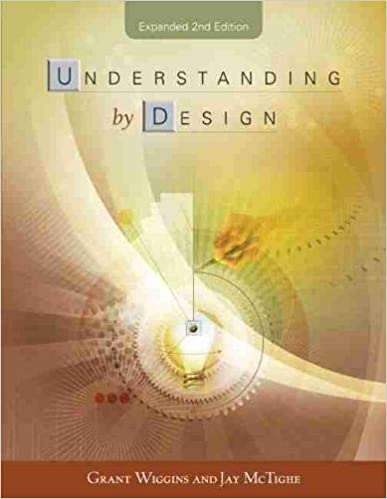 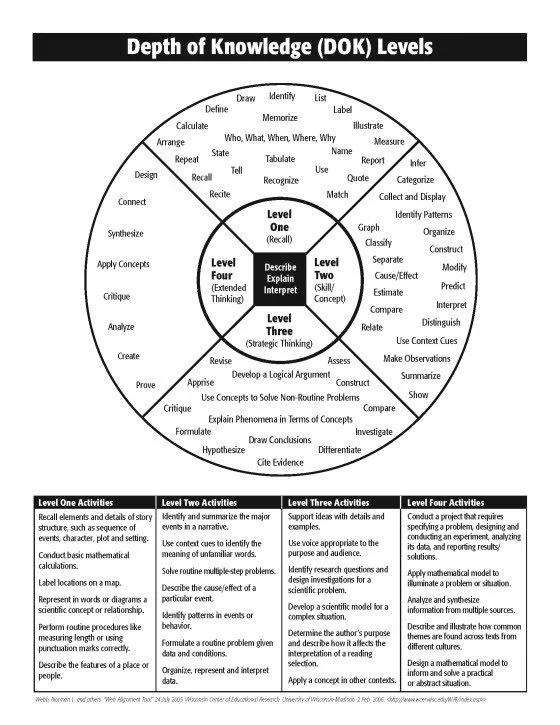 https://www.teachthought.com/pedagogy/assessment-design-matrix-assess-assessments/
[Speaker Notes: Retrieved from https://www.teachthought.com/pedagogy/assessment-design-matrix-assess-assessments/]
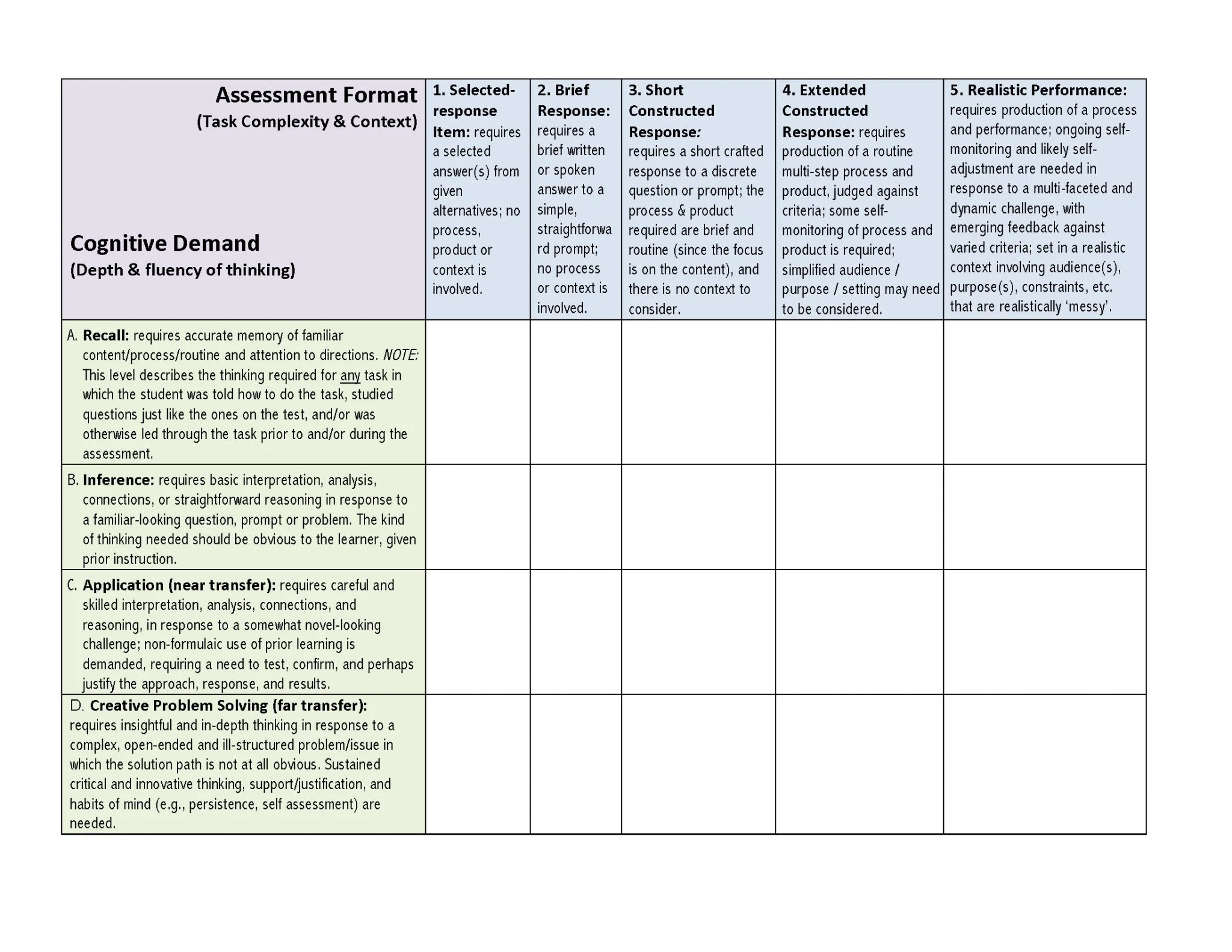 Retrieved from: https://www.teachthought.com/pedagogy/assessment-design-matrix-assess-assessments/
Inspera Question Types
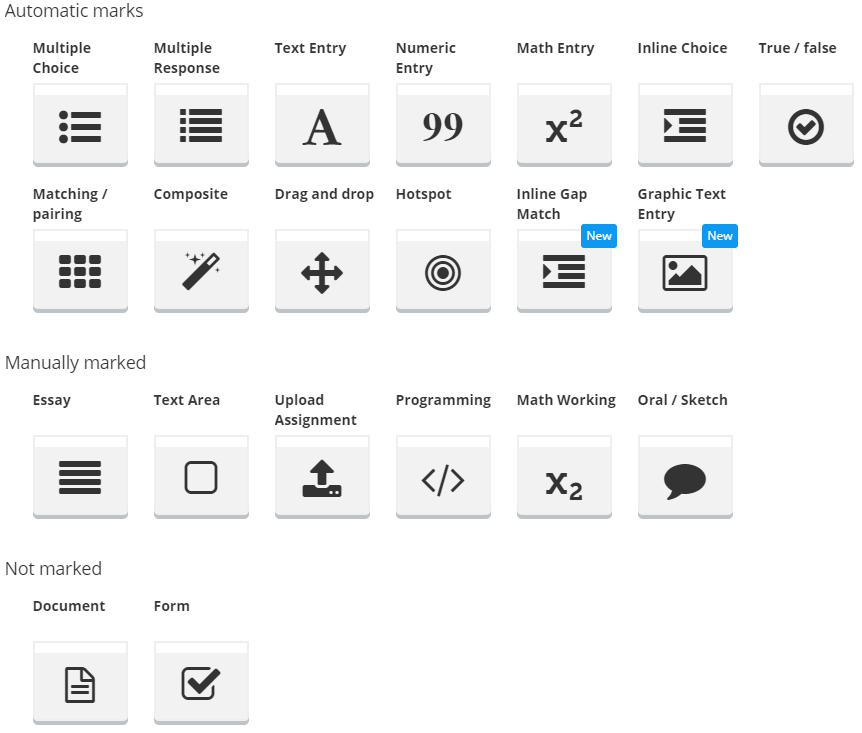 Discrete Option Multiple Choice
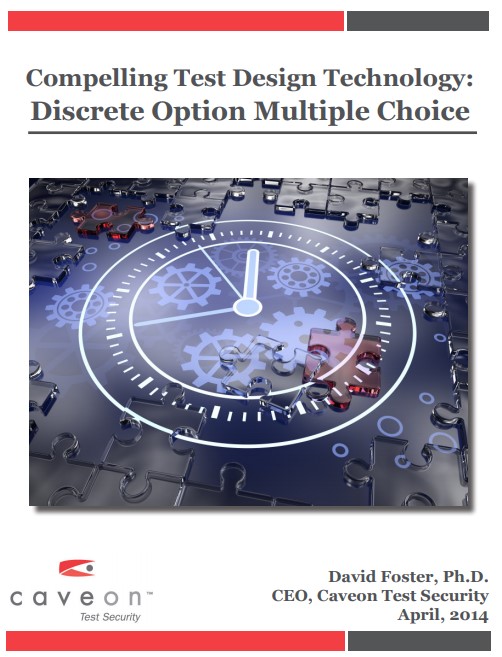 What is DOMC?
A relatively simple but very useful change in the delivery of multiple choice item content on computerized tests. 
Instead of providing all options at one time, options are randomly presented one at a time along with YES and NO buttons.
For each presented option, the test taker chooses YES or NO as to whether the option is perceived as correct or incorrect, respectively. 
When the question is answered correctly or incorrectly, additional presentations of options are rendered unnecessary.
Retrieved from https://www.caveon.com/wp-content/uploads/2014/04/DOMC-White-Paper-final.pdf
Discrete Option Multiple Choice
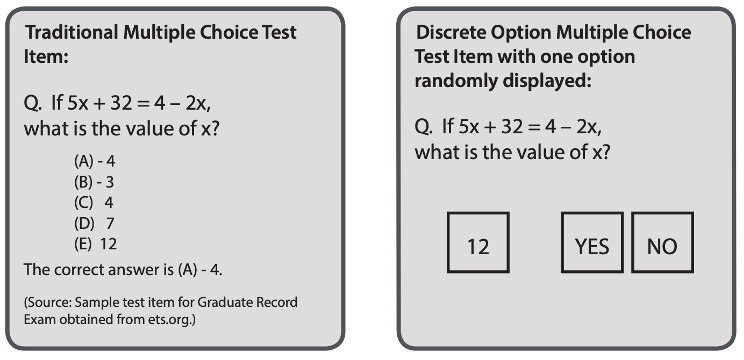 Retrieved from https://www.caveon.com/wp-content/uploads/2014/04/DOMC-White-Paper-final.pdf
[Speaker Notes: https://www.hyflexlearning.org/2021/07/26/assessment-efficiency-and-effectiveness/]
DOMC Advantages Compared to 
Traditional Multiple Choice
Security Advantages
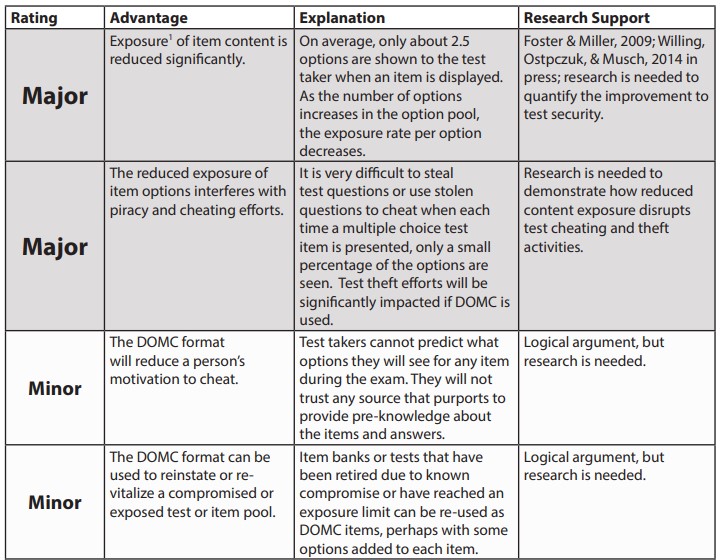 DOMC Advantages Compared to 
Traditional Multiple Choice
Measurement Advantages
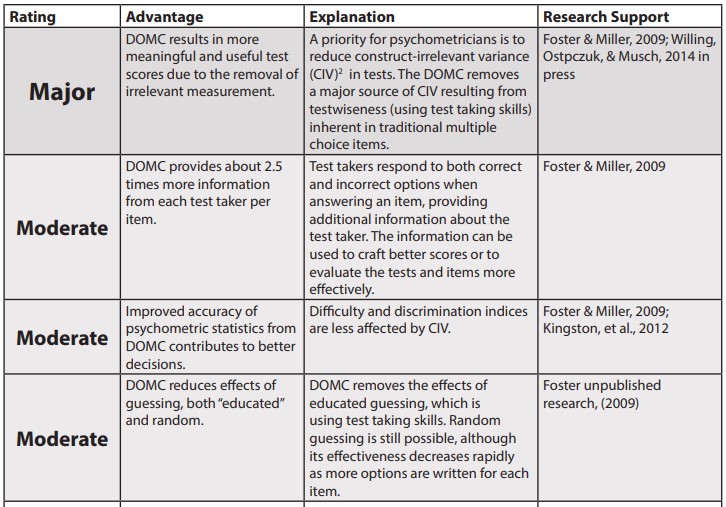 DOMC Advantages Compared to 
Traditional Multiple Choice
Fairness Advantages
Three Goals
for assessment design
Promote integrity (before assessments) 
Reduce opportunity (during assessments 
Detect misconduct (after assessment)
Technologies Facilitating the 
Detection of Dishonesty
Pattern Matching and Recognition
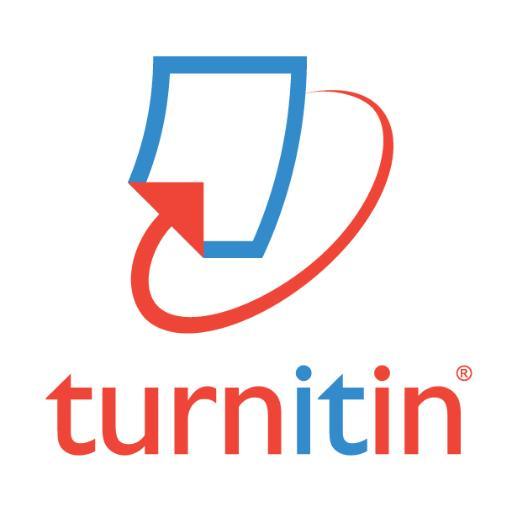 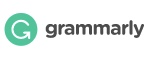 Similarity checking software
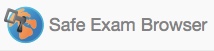 Lock down browsers
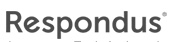 Keystroke recognition devices
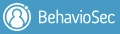 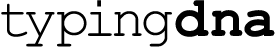 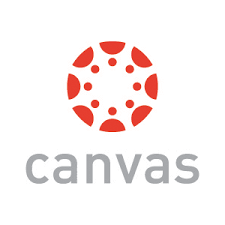 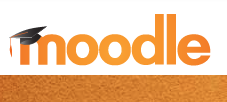 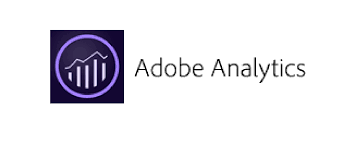 Learning Analytics
[Speaker Notes: https://typingdna.com/]
Similarity Checking Software
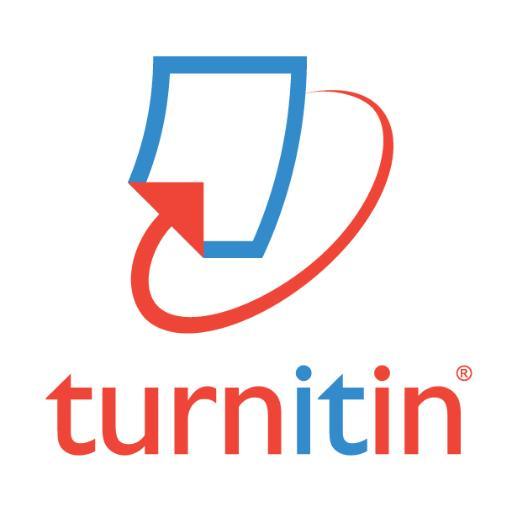 Example of an Originality Report
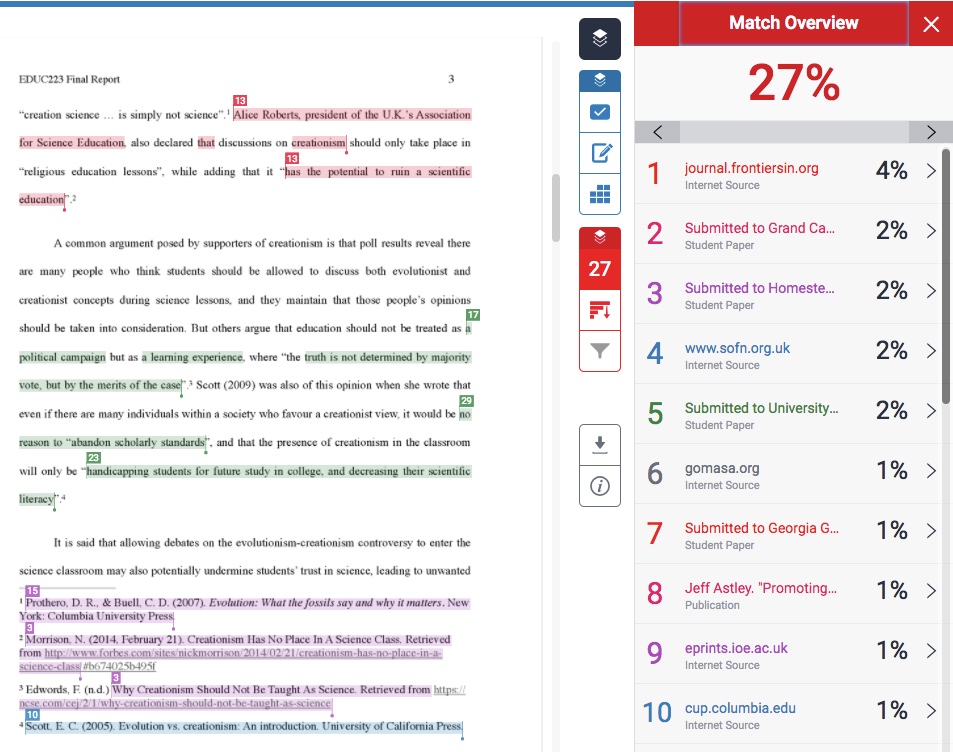 Canvas “Action Log”
Example from my midterm test (two weeks ago)
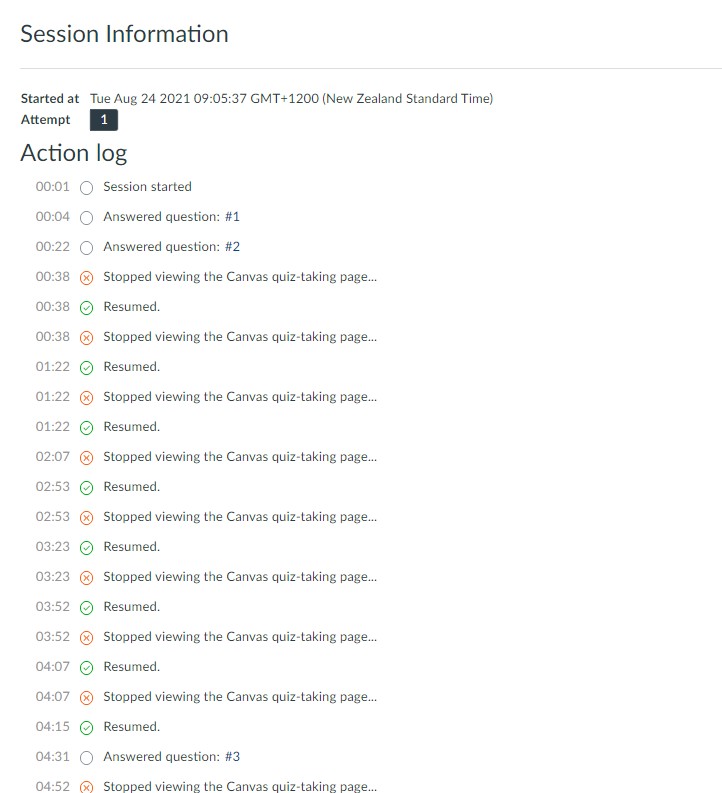 Concluding Thoughts
The Future is Unwritten
Thank you for your time 
and attention…
Questions? 
Comments.
Concerns!